QAZAQSTAN RESPÝBLIKASY
AÝYL SHARÝASHYLYǴY
MINISTRLІGІ
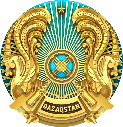 Проблемные вопросы использования пастбищных угодий в рамках рассмотрения проекта Закона РК «О растительном мире»
г. Нур-Султан 2021 год
ЗЕМЕЛЬНЫЙ БАЛАНС РЕСПУБЛИКИ КАЗАХСТАН
ТЕРРИТОРИЯ КАЗАХСТАНА СОСТАВЛЯЕТ 272,5 МЛН.ГА ЗЕМЕЛЬ, подразделяется на следующие категории:
ПАСТБИЩНЫЕ УГОДЬЯ
На землях сельскохозяйственного назначения – 76 млн. га
На землях запаса –  72 млн. га
На землях населенных пунктов – 21 млн. га
На землях лесного фонда – 6,5 млн. га
На землях промышленности, транспорта, связи и т.д. – 0,7 млн. га
На землях особо охраняемых природных территорий – 3,4 млн. га
На землях водного фонда – 0,1 млн. га 
Прочие земли – 5,3 млн. га
ВСЕГО 185 МЛН. ГА
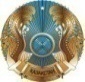 1
www.minagri.gov.kz
Министерство сельского хозяйства Республики Казахстан
ДЕТАЛЬНЫЙ АНАЛИЗ ПАСТБИЩ МЕСТНОГО НАСЕЛЕНИЯ И ОРГАНИЗОВАННЫХ ХОЗЯЙСТВ
Справочно: согласно расчетов дефицит пастбищных угодий отсутствует в Актюбинской и Западно-Казахстанской областях, в остальных областях и в городе Шымкент наблюдается дефицит пастбищ для выпаса скота местного населения. 

Острый дефицит пастбищных угодий наблюдается в Туркестанской, Алматинской, Кызылординской областях.
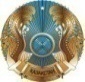 2
www.minagri.gov.kz
Министерство сельского хозяйства Республики Казахстан
ПРОВЕДЕННАЯ РАБОТА АКИМАТАМИ В РЕАЛИЗАЦИЮ ЗАКОНА РК «О ПАСТБИЩАХ»
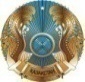 www.minagri.gov.kz
Министерство сельского хозяйства Республики Казахстан
3
ИЗЪЯТИЕ ДЛЯ ГОСУДАРСТВЕННЫХ НУЖД ПАСТБИЩНЫХ УГОДИЙ
Законом Республики Казахстан от 4 мая 2018 года в Земельный кодекс внесена норма, позволяющая изымать в исключительных случаях для государственных нужд  земельные участки для удовлетворения нужд населения в пастбищных угодьях для выпаса сельскохозяйственных животных личного подворья в соответствии с пунктом 1 статьи 15 Закона Республики Казахстан «О пастбищах»
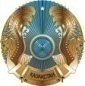 www.minagri.gov.kz
Министерство сельского хозяйства Республики Казахстан
4
ДИНАМИКА ВЫЯВЛЕНИЯ, ИЗЪЯТИЯ И ВОВЛЕЧЕНИЯ  НЕИСПОЛЬЗУЕМЫХ СЕЛЬХОЗЗЕМЕЛЬ*
ИЗЪЯТО 8,2 МЛН. ГА:
ВОВЛЕЧЕНО В ОБОРОТ 7,1 МЛН. ГА:
ВЫЯВЛЕНО 23,2 МЛН. ГА:
млн. га
млн. га
* - с 2015 года функции контроля за выявлением неиспользуемых земель осуществляются местными исполнительными органами
C 2016-2020 годы выявлено 23,2 млн. га, из них принудительно изъято по решению суда 8,2 млн. га, из которых 5,1 млн. га составляют пастбищные угодья. При этом 7,2 тыс.га изъято вблизи населенных пунктов.
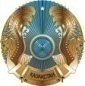 5
www.minagri.gov.kz
Министерство сельского хозяйства Республики Казахстан
ЗАКОНОПРОЕКТ ПО СОВЕРШЕНСТВОВАНИЮ 
ГОСУДАРСТВЕННОГО КОНТРОЛЯ ЗА ИСПОЛЬЗОВАНИЕМ И ОХРАНОЙ ЗЕМЕЛЬ
Разработанный Законопроект предусматривает:
сократить этапы проверок и сроки изъятия неиспользуемых сельхозземель с 2 лет до 1 года, на основе
      автоматизации процесса бесконтактного контроля с использованием данных космического мониторинга.
в случае выявления нарушений землепользователю будет направляться уведомление о выявленных нарушениях и принятии мер по устранению нарушений земельного законодательства сроком в один год, путем СМС-сообщений или любым доступным способом. 
по истечении срока устранения нарушений будет проводится повторный космомониторинг. В случае не устранения нарушения подается исковое заявление в суд об изъятии неиспользуемого земельного участка. 
с внедрением нового механизма изъятия будет исключено нарочное вручение уведомления, возбуждение дела об административном производстве, а также контакт государственного инспектора с субъектом контроля.
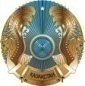 www.minagri.gov.kz
Министерство сельского хозяйства Республики Казахстан
6
СИСТЕМА УПРАВЛЕНИЯ ЗЕМЕЛЬНЫМИ РЕСУРСАМИ
ДЕЙСТВУЮЩАЯ
Акимат
Управление 
земельных отношений
Функции:
Предоставление земель всех категорий 
(конкурсы, торги, аукционы, безвозмездное предоставление земель и т.д.)
Земельные инспекции 
(переданы в МИО в 2014 году)
Функции:
2) Государственный контроль целевого и рационального использования земель, охрана земель, 
изъятие неиспользуемых земель
КУЗР
МСХ РК
В центре 38 человек, 
без территориальных 
подразделений
Функции:
1) Контроль законности предоставления акиматами земель
ПРЕДЛАГАЕМАЯ
Акимат
Управление 
земельных отношений
Функции:
Предоставление земель всех категорий 
(конкурсы, торги, аукционы, безвозмездное предоставление земель и т.д.)
ПЕРЕДАЧА ФУНКЦИЙ И ШТАТА ОТ АКИМАТОВ И ВЫСТРАИВАНИЕ ЕДИНОЙ ВЕРТИКАЛИ КОНТРОЛЯ ПО ПРИНЦИПУ: «ЦЕНТР – ОБЛАСТЬ – РАЙОН»
Функции:
Контроль законности предоставления акиматами земель

2) Государственный контроль целевого и рационального использования земель, охрана земель, 
изъятие неиспользуемых земель
Областные, 
городские и районные 
территориальные 
подразделения КУЗР
КУЗР
МСХ РК
7
Благодарю за внимание!